Business Central Introduction  (ERP=Microsoft Dynamics 365 Business Central) Budgets and Account Schedules basics
Ing.Jaromír Skorkovský,CSc. 
 Masaryk University Brno
Czech Republic
Budget creation, G/L data  creation and comparing budget data and G/L data
Reasons
Creation of Budget
Creation of entries –actual data 
Creation of Account schedule to compare actual and budget data
Settings
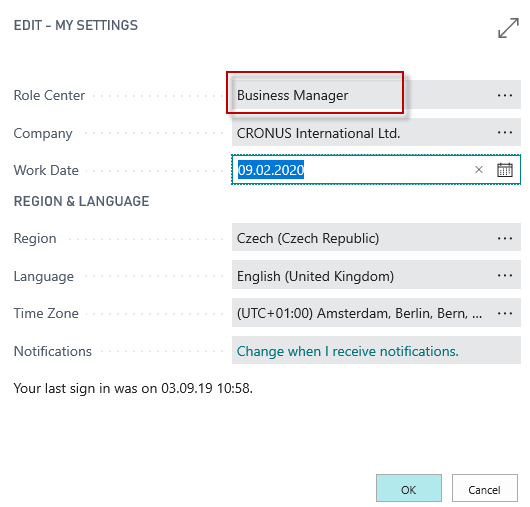 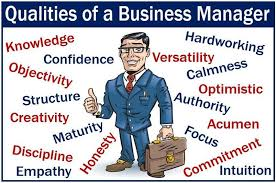 Used tools and new account creation in chart of accounts
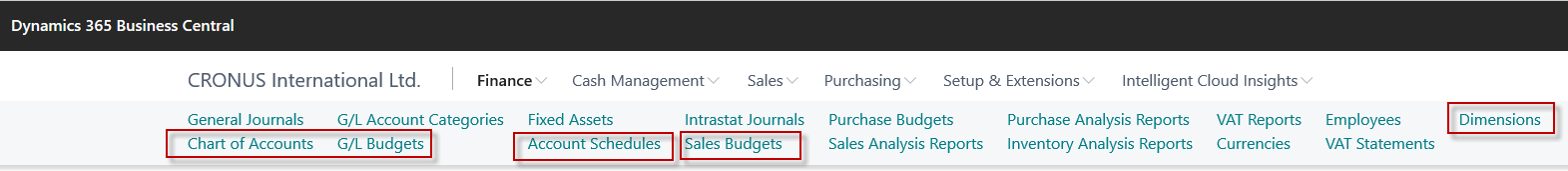 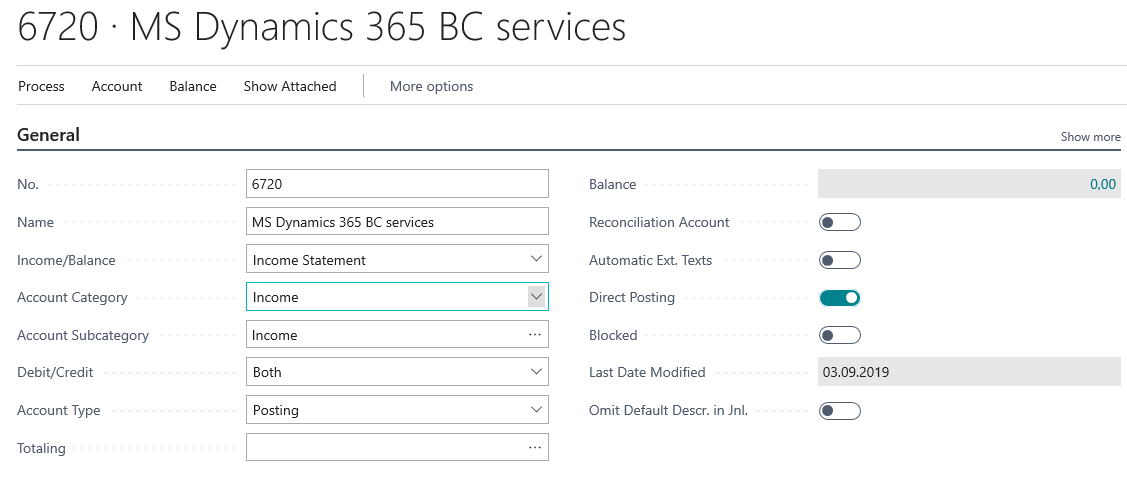 Chart of Account
Account Schedules
Sales Budgets
Dimensions
In our exaples we created 
also other G/L Account such as 6730 and 6740
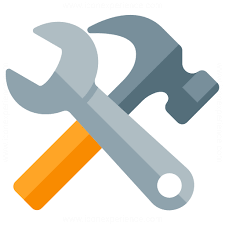 Chart of accounts
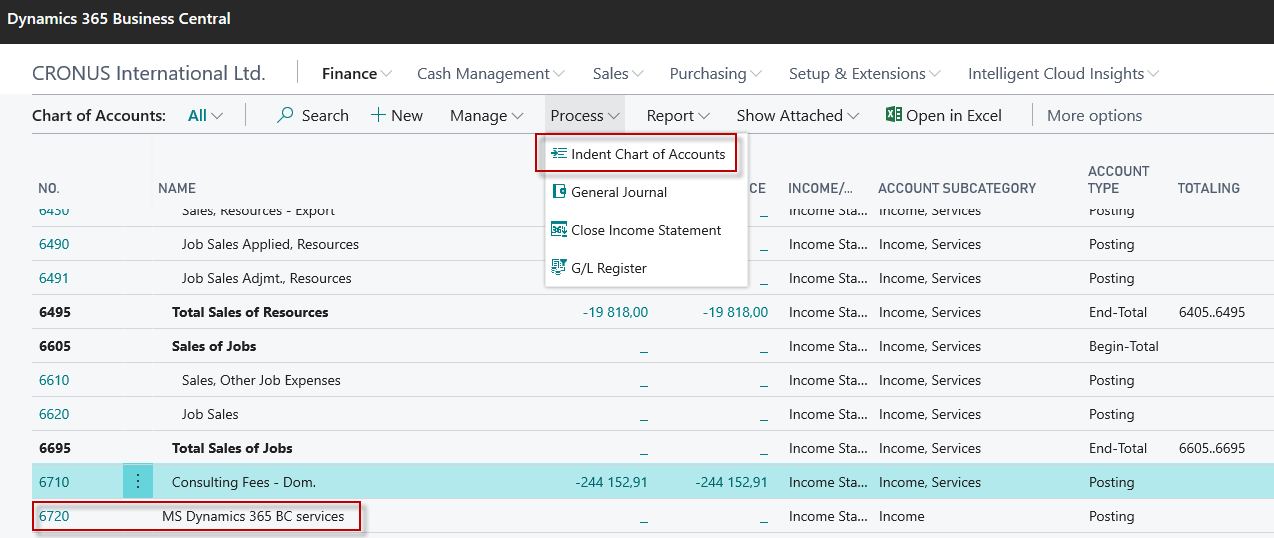 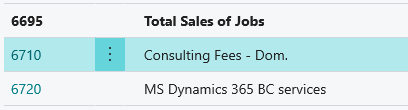 Dimensions (cost centers, income centers)
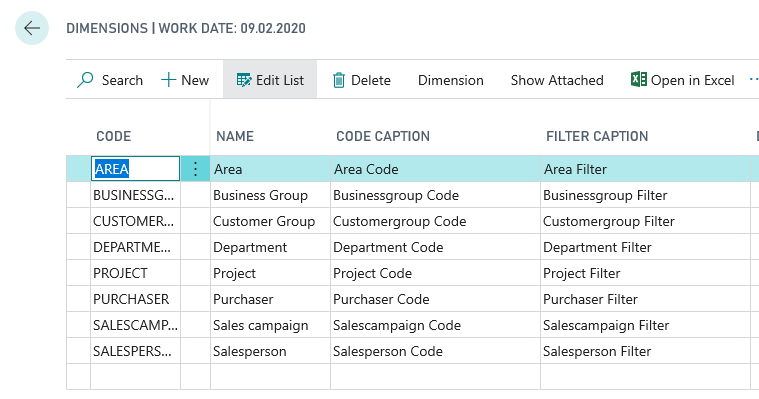 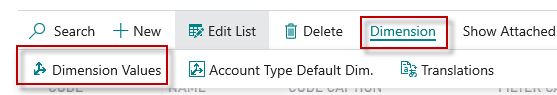 Dimension values (we created here three new areas (91-93)
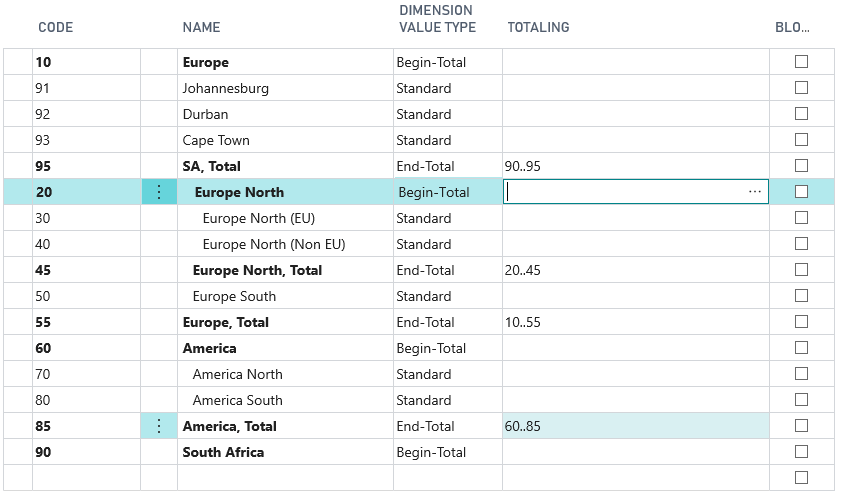 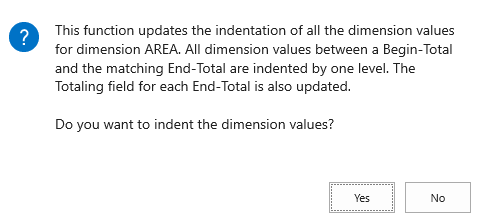 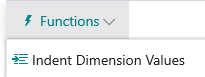 After dimension value indent-1st example
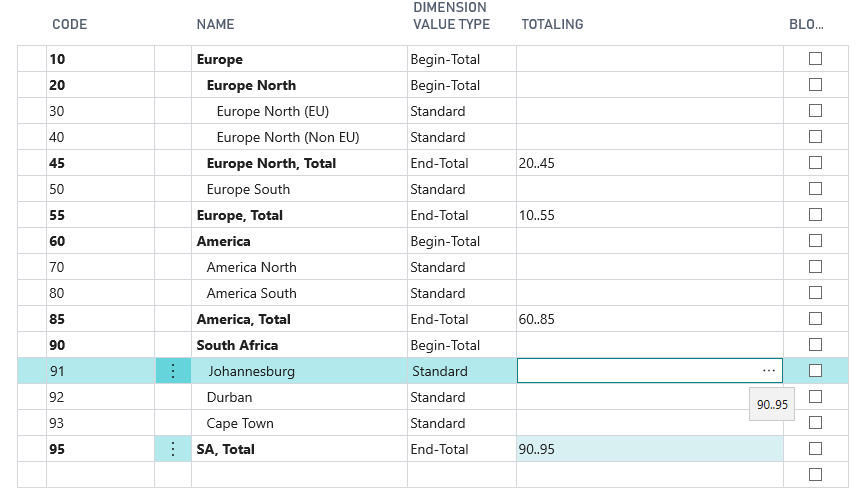 These dimensions
will be used 
in our examples
After dimension value indent-2nd example
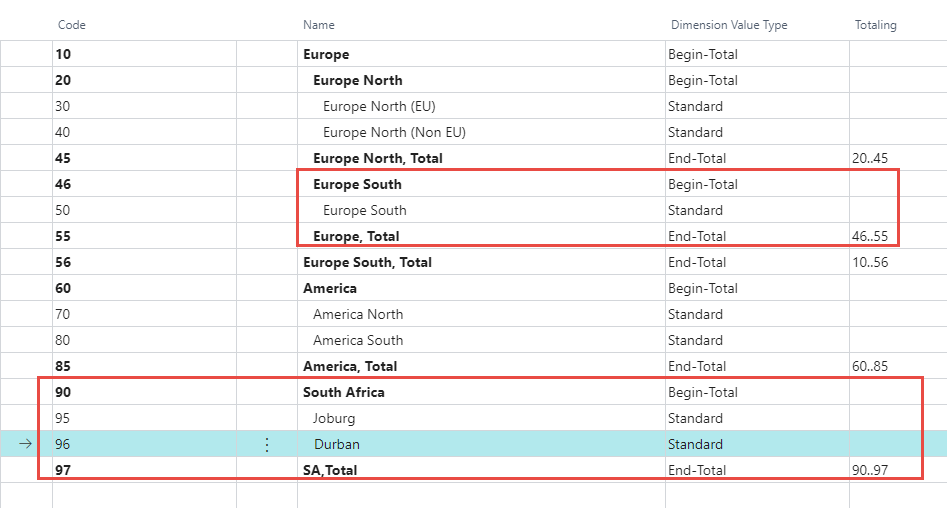 G/L Budget data entry in this model we use account 6730 and budget 2022
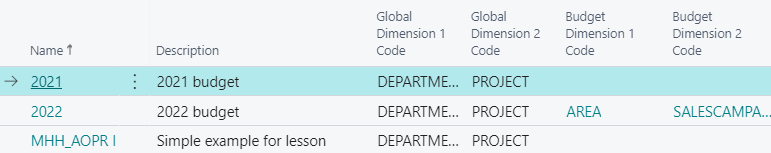 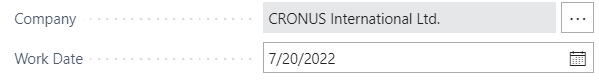 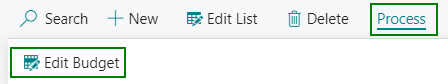 See G/L budget  matrix next slide
G/L data entry – how to enter data into budget(use of 3 dots icon)
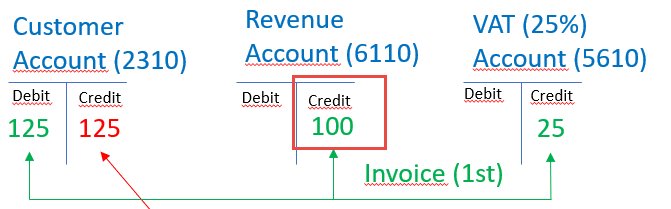 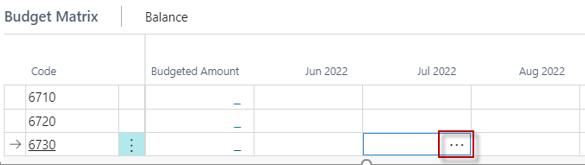 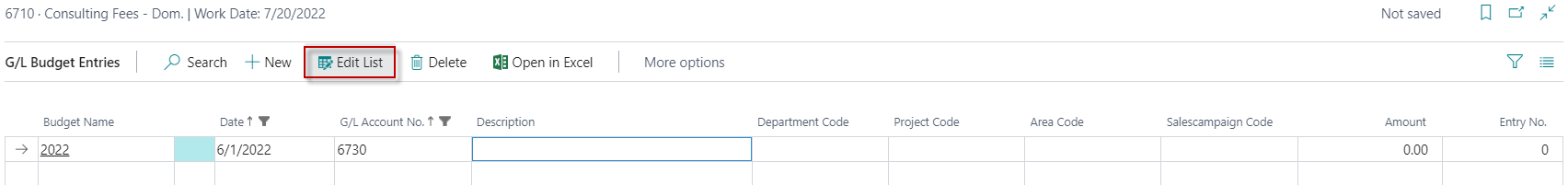 The reason we enter amounts with
 a negative sign in the budget is that
 it is the Credit side
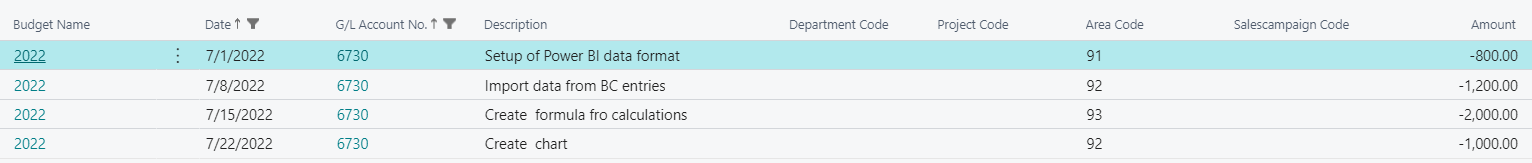 Area dimension values entered
as a options manually
G/L Budget after data entry
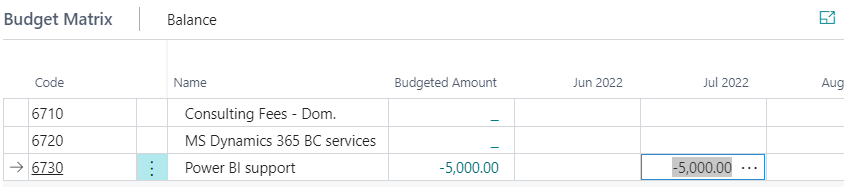 5000 = 800+1200+2000+1000
Note that the calculation is displayed in absolute value
G/L budget matrix with already entered data
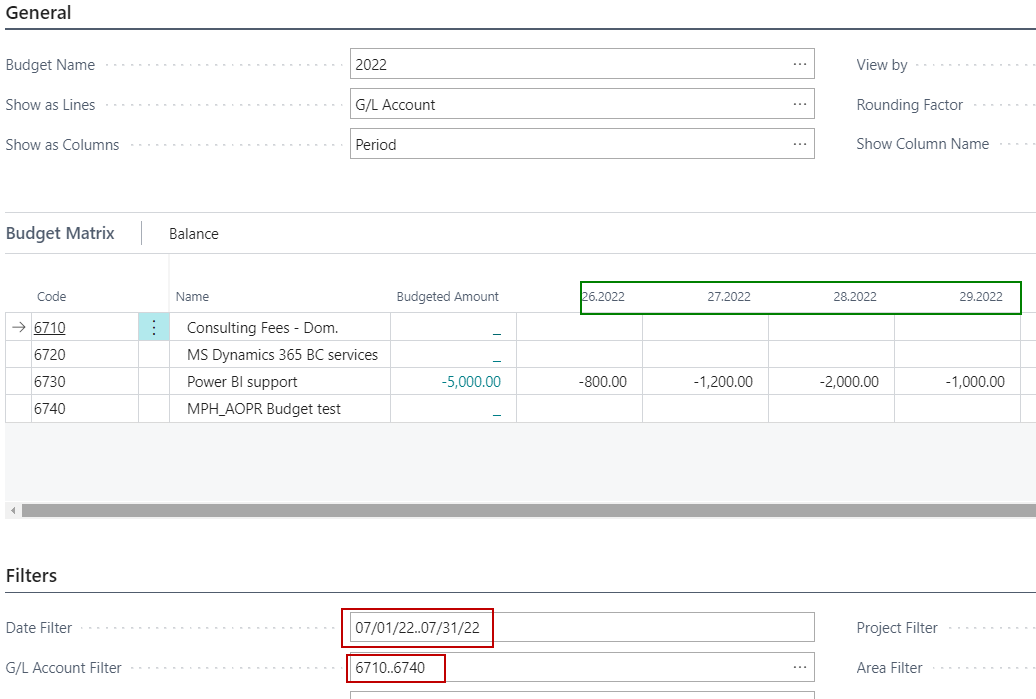 Budget matrix
The account filter will depend on how many
 G/L accounts students  in the chart of account creation.

Suggestion: every student has their  Passwordxx+ 
and  a new G/L account will be set to 66xx, and G/L account 
name will be UČO SW Support activity
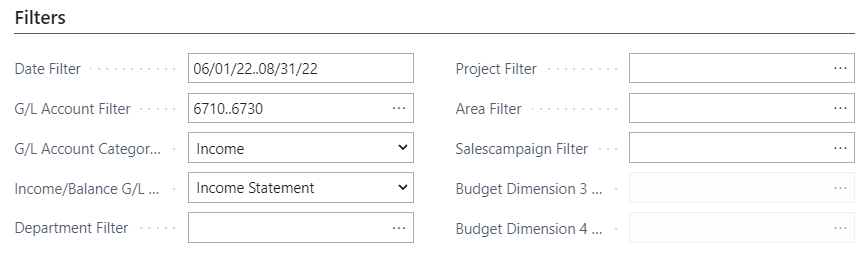 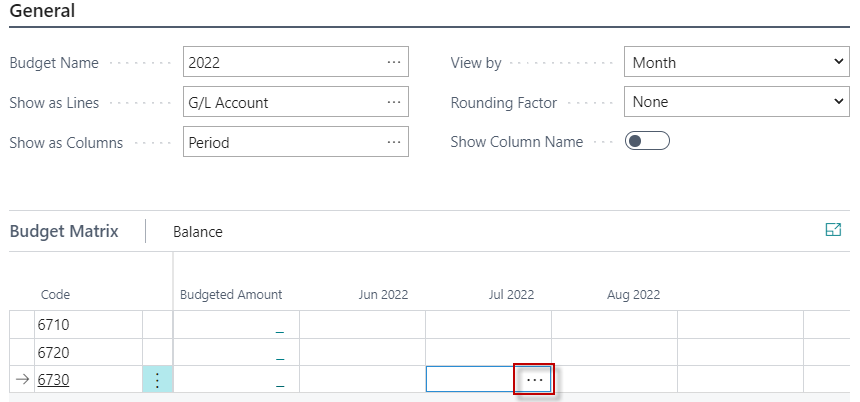 Actual data creation-Sales Invoice I (actual data creation)
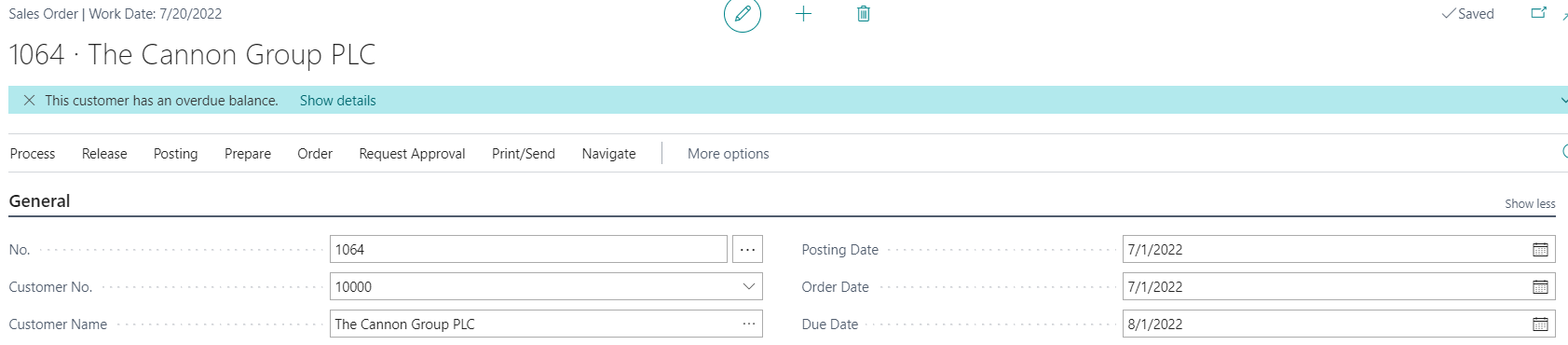 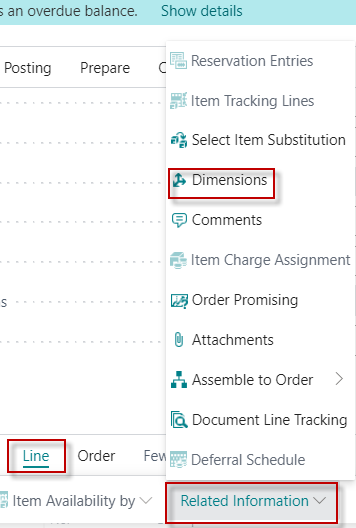 F9
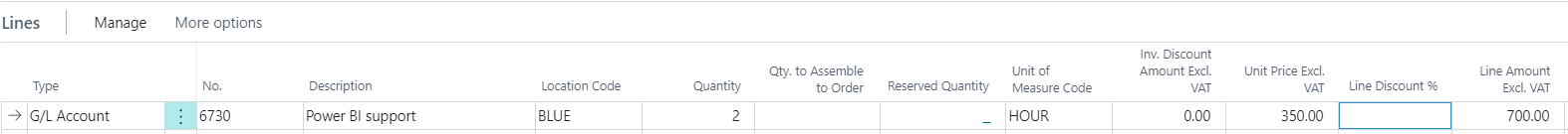 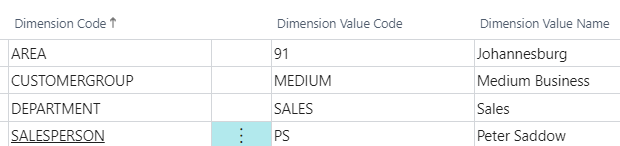 Budget=800 Sales order line =700
Second part of the invoice II (actual data creation)
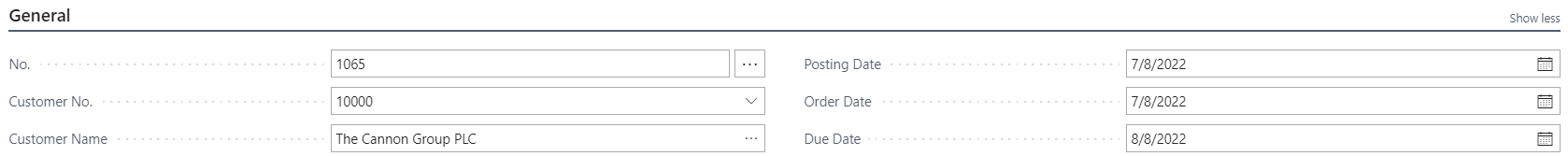 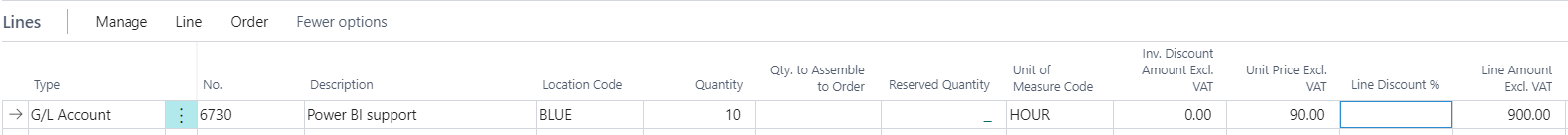 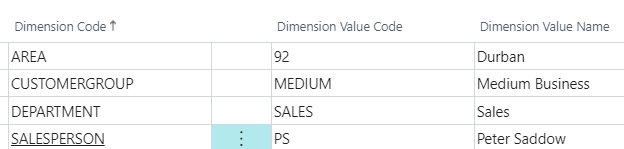 Budget=1200 Sales order line =900
So we will use the same data entry creation by use of second sales invoice
but the amounts  will differ intentionally from the figure in budget.
Third Sales invoice III (actual data creation)
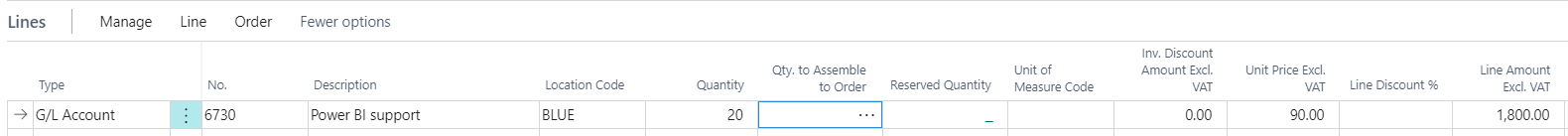 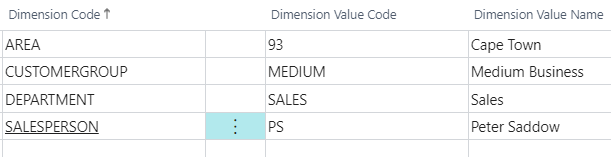 Budget=2000 Sales order line =1800
Forth Sales invoice IV (actual data creation)
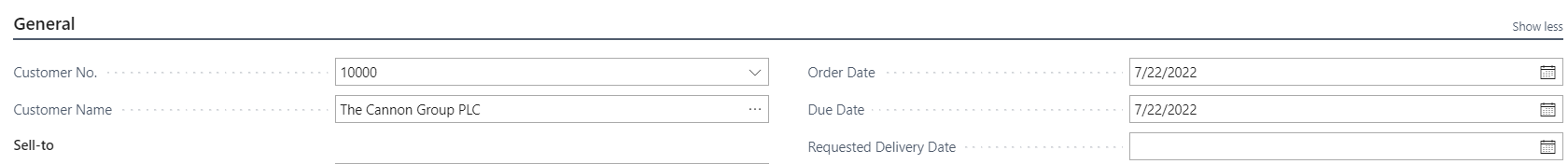 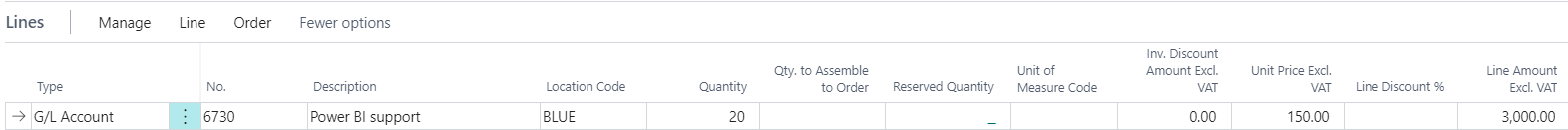 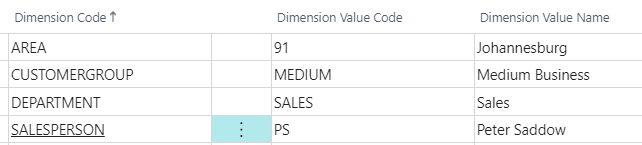 Budget=1000 Sales order line =3000
G/L Entries
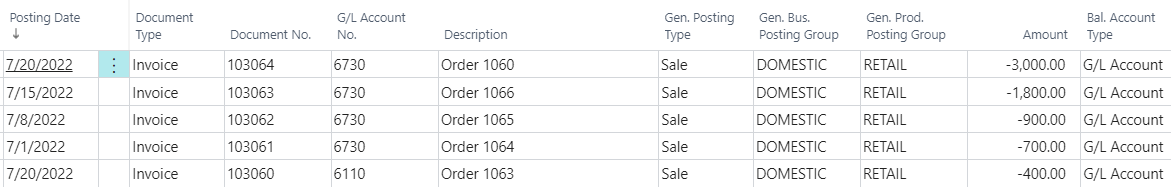 Here you see, that during actual data creation we had to change working dates
How  to get G/L Account Balace Budget by period
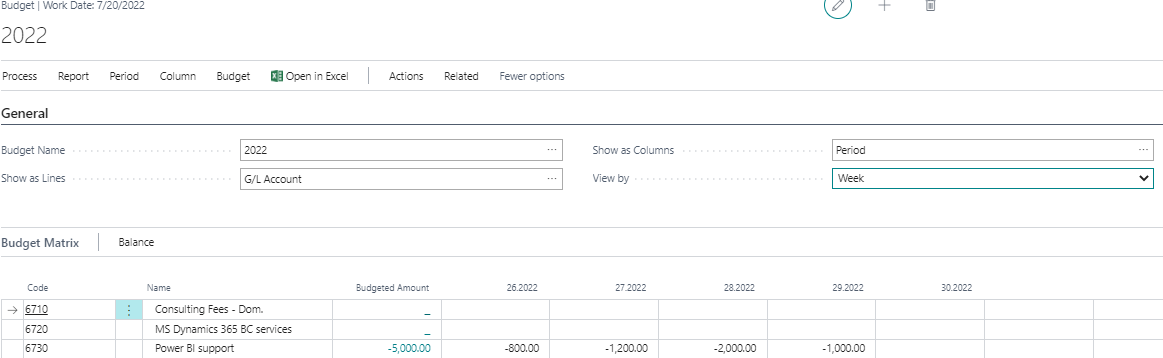 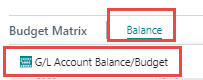 Cursor must be here
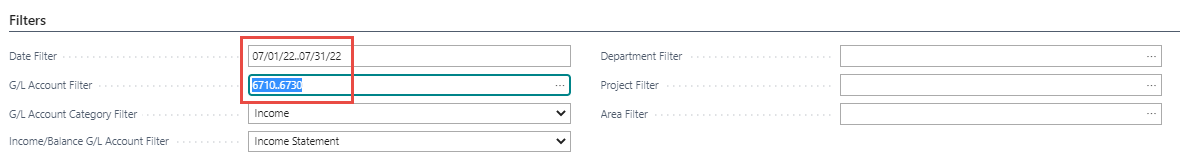 Simple Budget operations (not use of Account Schedule report)
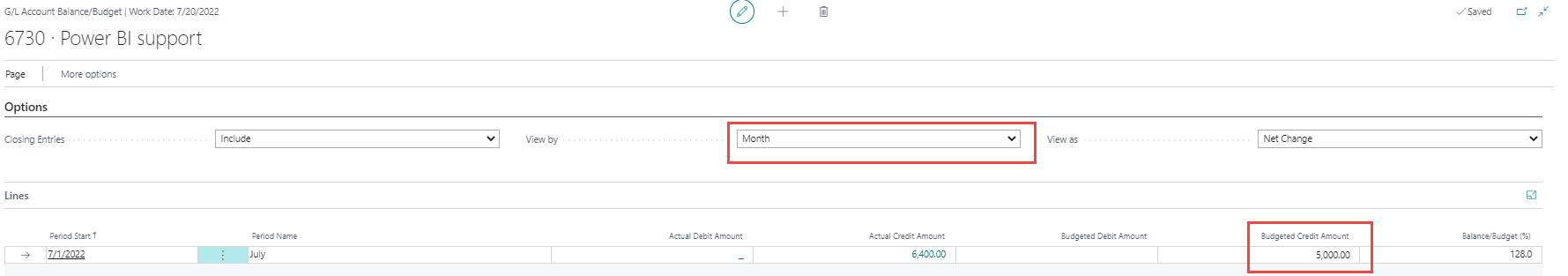 Change the view by Month ---Week
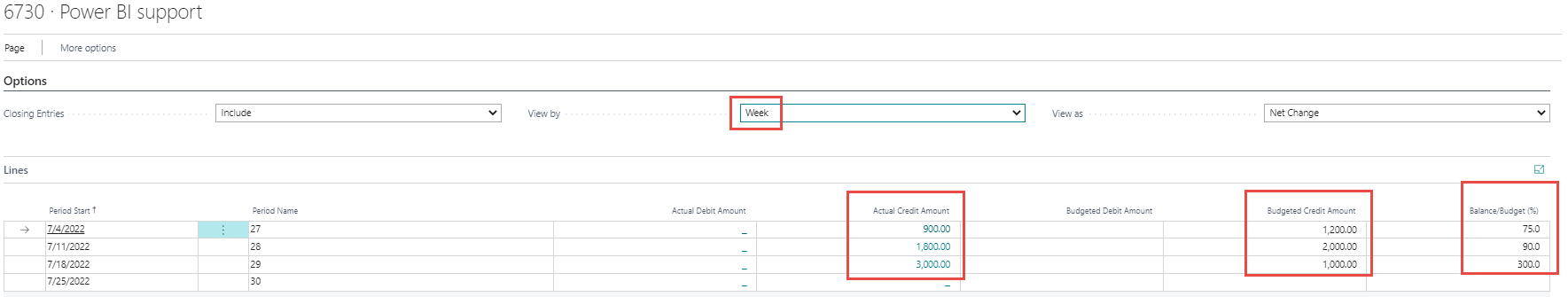 Use of area dimension – firsty go back and enter area dimension value to filter subform
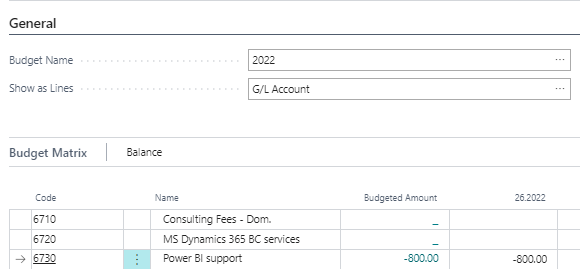 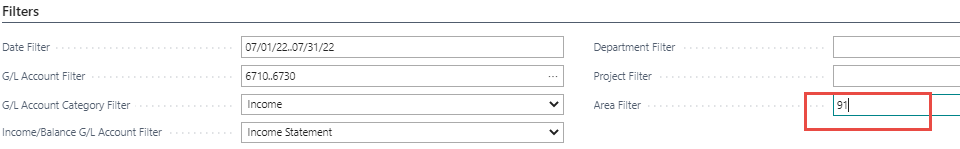 Account schedule list and new one creation
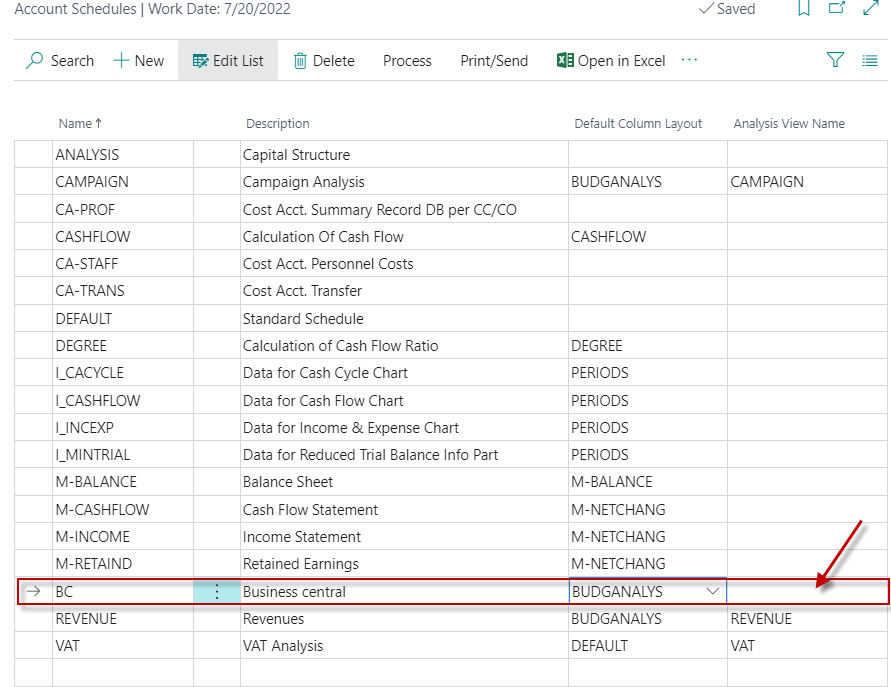 Default column layout  based on the rule of three
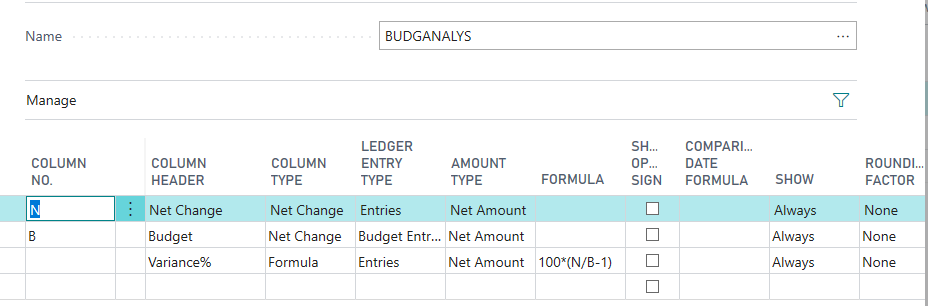 New account schdele
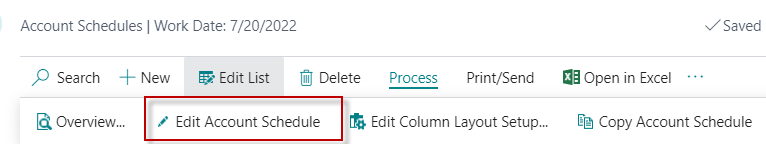 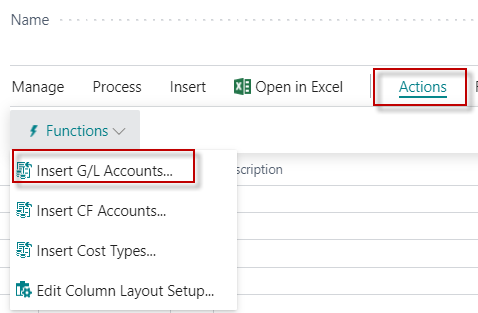 All chosen account in the new template 
were entered by use of icon Insert G/L account
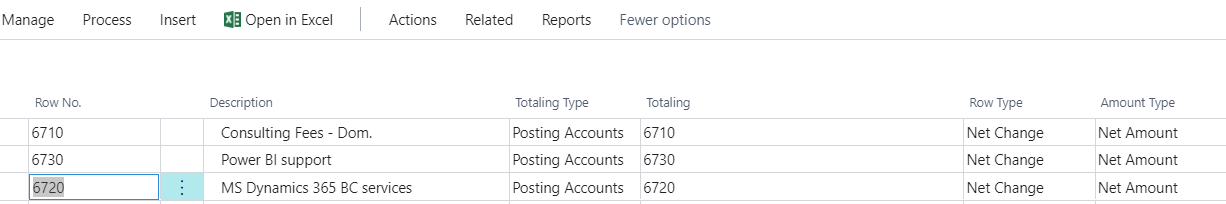 We must create a new Analysis View name (BC) and see the default column layout for budget
New account schedule view
By use of searching window you will get
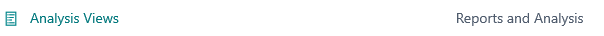 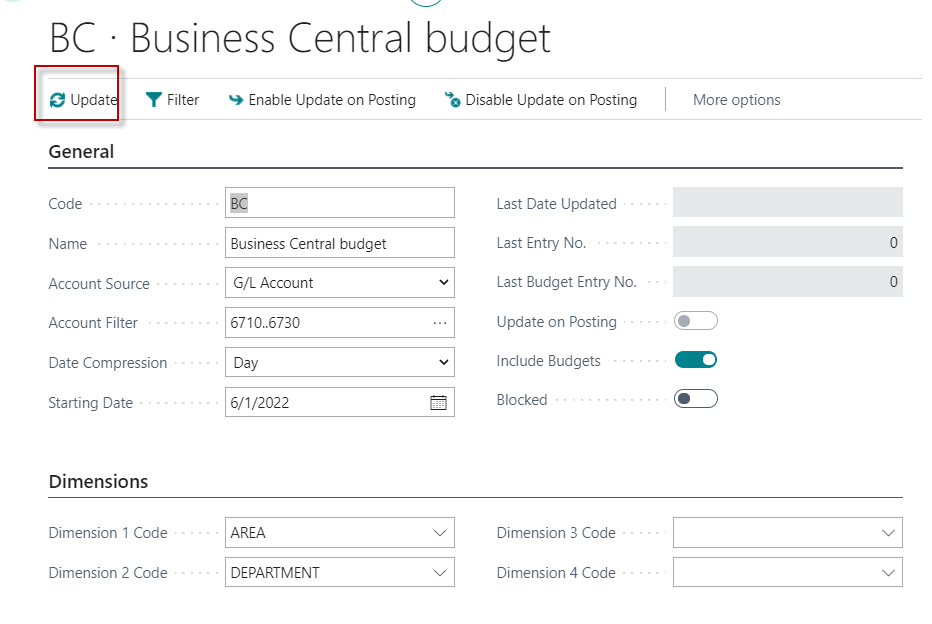 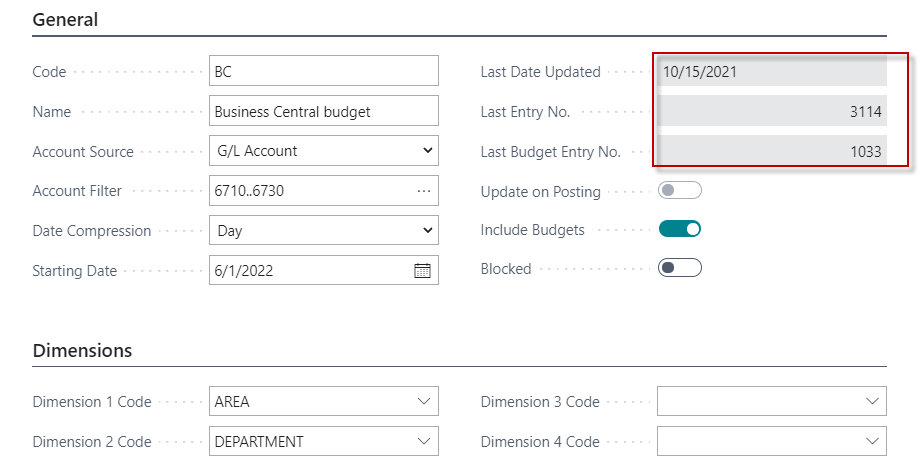 To see also budget data
represented  by budget entries
After a set of parameters (Account number and so on), 
this view must be updated
Default column layout  based on the rule of three
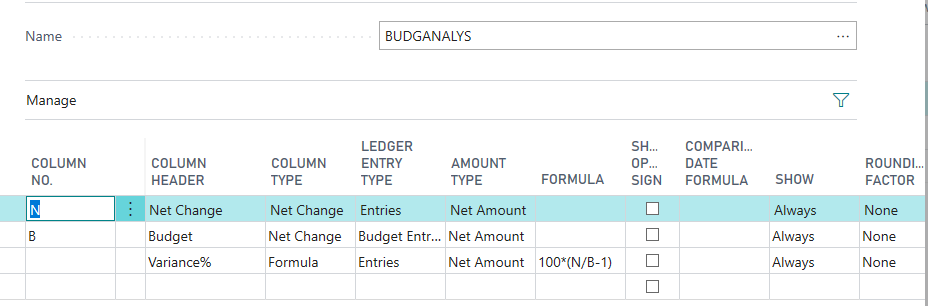 Account Schedule overview
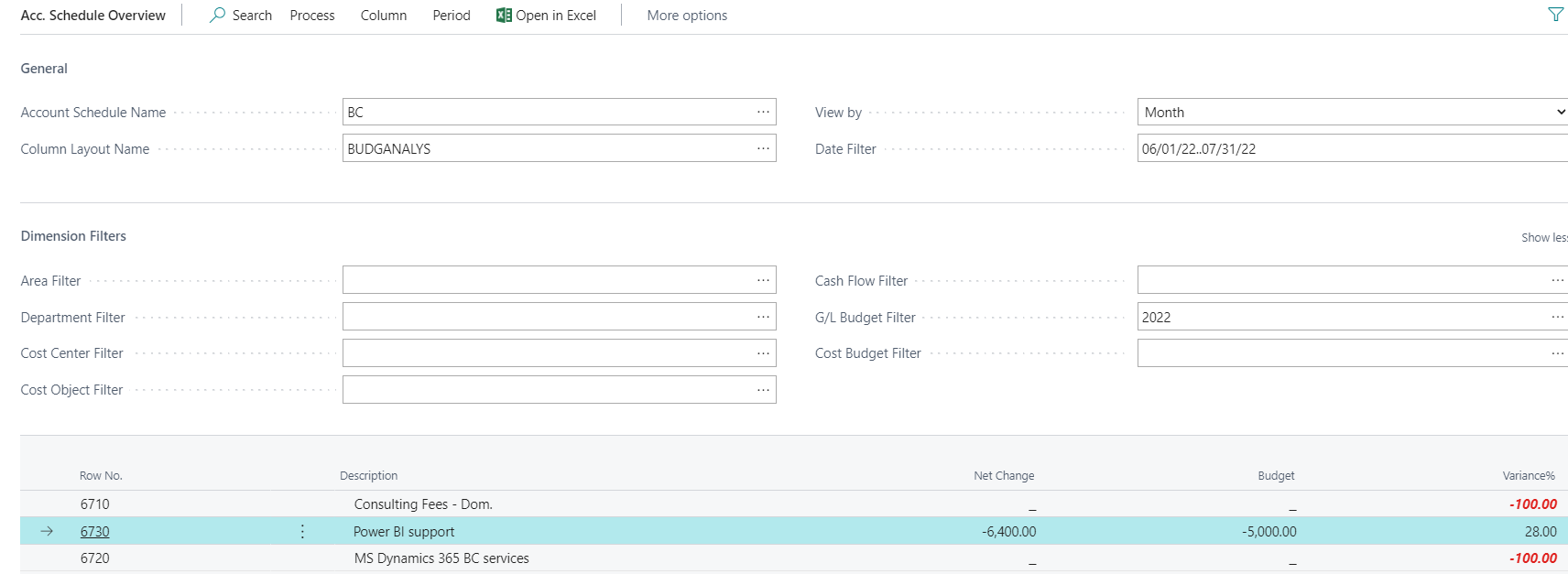 Account Schedule overview- Johannesburg-Durban
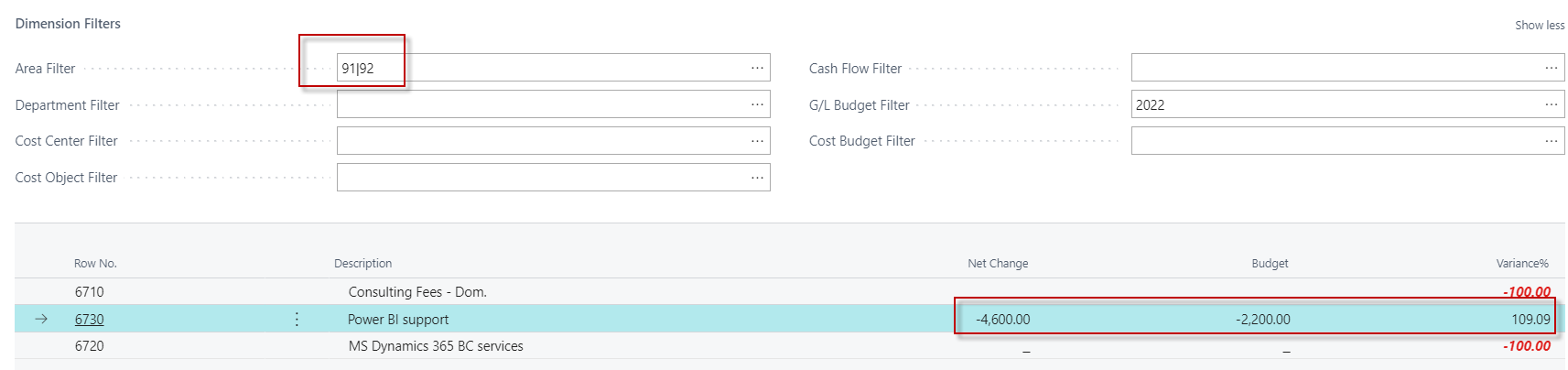 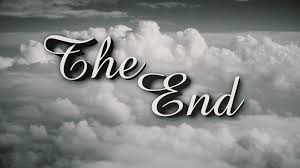